دراسة مجموعة الأحياء الدقيقة في التربةطريقة الشريحة المطمورة (المدفونة)Rossi and Cholodny Buried Slide Technique
ينمو بالتربة الكثير من الأحياء المجهرية التي تلعب دوراً هاماً في خصوبة التربة ومعدنة ما بها من المواد العضوية . 

من الطرق الهامة لفحص ميكروبات الأراضي فحصاً وصفياًqualtitative  طريقة روسي – كولودني وهي عبارة عن دراسة وصفية لأنواع الميكروبات الموجودة في التربة الزراعية  بطريقة الشريحة المطمورة.
الأدوات المطلوبة :
4 كؤوس زجاجية سعة 150مل نظيف و جاف 
عينات تربة 100جرام
نصف جرام بيبتون – نصف جرام ردة – نصف جرام نشا
شرايح نظيفة
غطاء بتري أو ورق المنيوم 
صبغة جرام .
طريقة العمل:
يوزن 100 جرام من التربة و يوضع داخل الكؤوس الزجاجية الأربعة 
يوزن نصف جرام من البيتون – الرده  - النشا 
- يعامل كل كأس زجاجي بمادة واحدة السابقة الذكر ويترك الكأس الرابع بدون معاملة (  كنترول ) 
تخلط التربة وما أضيف لها جيداً
ترطب التربة بالماء ( يضاف لها من 5 إلى 15 مل من الماء المقطر ) .
يعمل مجرى في الوسط ويوضع فيه الشريحة بشكل عمودي بحيث تكون الشريحة ملاصقة تماما للتربة .
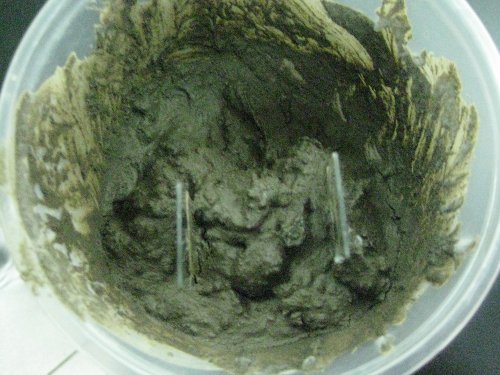 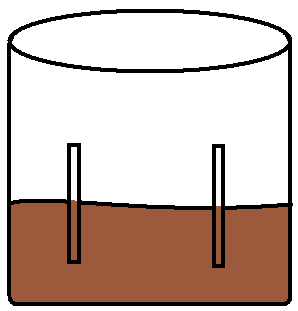 - تغطى الكؤوس بالغطاء او بقصدير  وتحضن عند درجة حرارة الغرفة لمدة أسبوع  مع التأكد من كتابة الاسم والبيانات .
- بعد نهاية المدة تسحب الشريحة وينظف احد سطحيها وتزال عنه الحبيبات ثم (تعرض الشريحة للهب لتثبيت الغشاء ثم تصبغ) أو( تغمس الشريحة في حمض الخليك 40% لمدة 1إلى 3 دقائق ثم تغسل بالماء المقطر وتصبغ) 
- تفحص الشريحة بالعدسة الزيتية
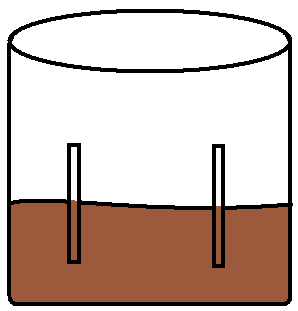 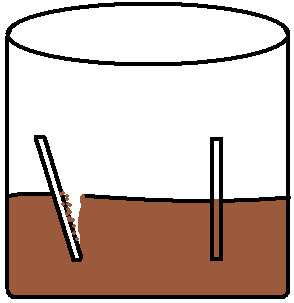 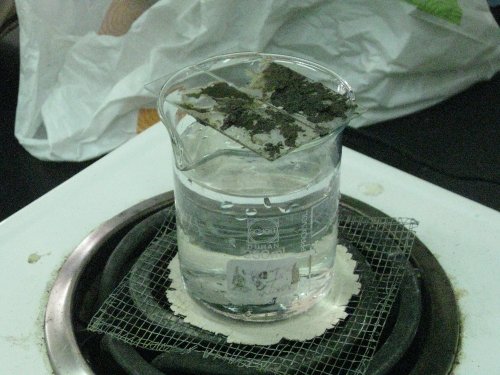 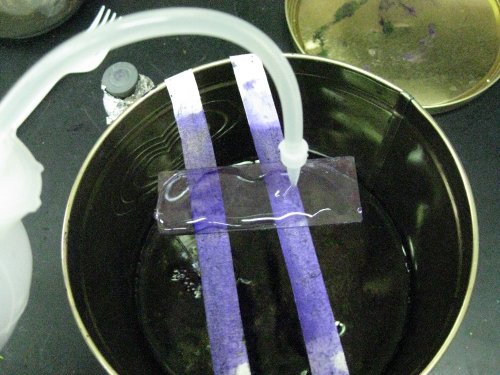 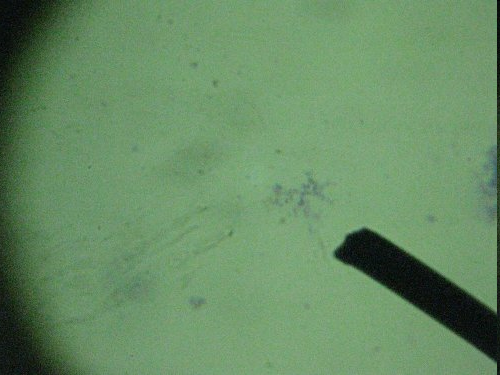 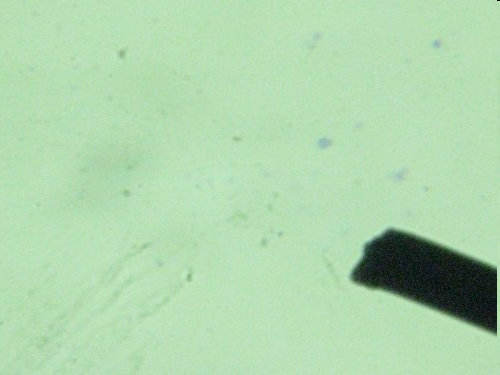 Coccus
Streptococcus
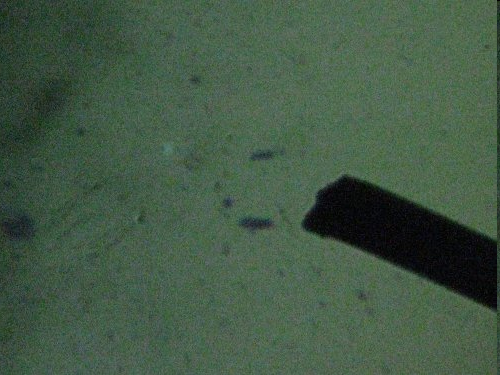 Bacillus
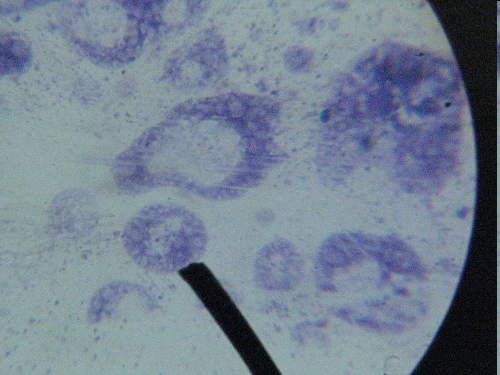 Eggs of parasitic worms